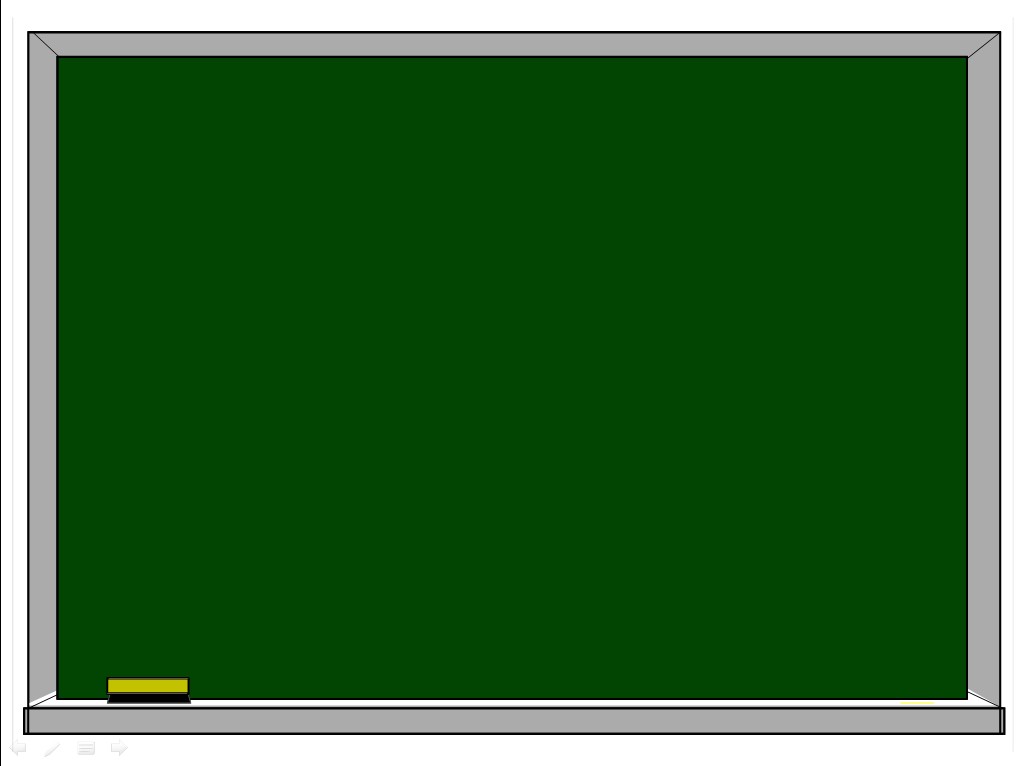 Классификация методов по историческому принципу
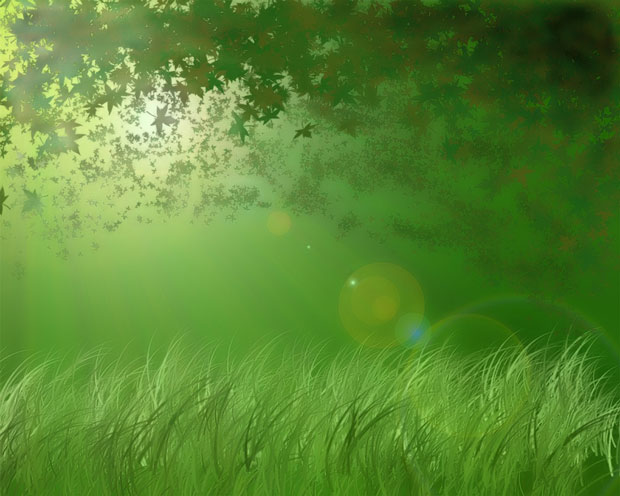 РАЗЛИЧАЮТ МЕ­ТОДЫ: 



традиционные (сравнительно-географический, историко-географический, картографический), зародившиеся на заре челове­ческой культуры; 

новые (геофизические, геохимические, 
аэроме­тоды), применяемые в физико-географических исследованиях с 30—50-х гг. XX в.; 

новейшие (космические, математического
моделирования, геоинформационные и др.), появившиеся в фи­зической географии в 60 — 80-х гг. XX в.
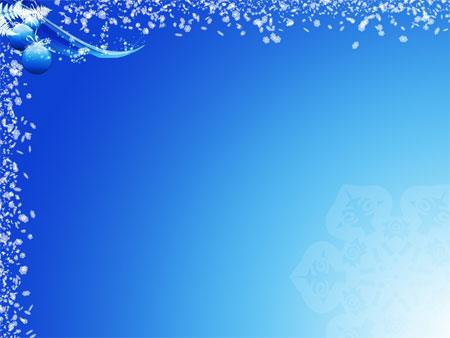 Традиционные методы
Едва ли не самым древним и широко распространенным методом географических исследований являет­ся 
сравнительно-географический. 

Различают два основных аспекта применения сравнительно-гео­графического метода: 

Первый аспект связан с использованием умо­заключений по аналогии (метод аналогий). Он заключается в сопо­ставлении слабо изученного или неизвестного объекта с хорошо изученным.

Второй аспект состоит в исследовании одинаково изученных объектов. Возможны два пути сравнения таких объектов. Можно сравнивать объекты, находящиеся на одинаковой стадии развития, что позволяет установить их сходство и различие, искать и нахо­дить факторы и причины, обусловливающие их сходство.
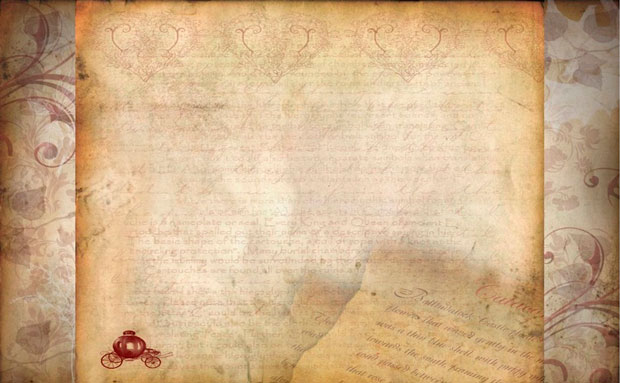 Исторический метод познания природы также один из тради­ционных методов географических исследований, хотя он сформи­ровался значительно позднее сравнительного и картографическо­го методов и в значительной мере опирается на них.

Исторический метод играет решающую роль во всех случаях, когда исследуемые объекты и процессы требуют своего рассмотрения в развитии и становлении, поэтому он является од­ним из основных методов комплексной физической географии.


Задача исторического анализа в комплексных физико-геогра­фических исследованиях — проследить становление современных черт природы Земли, установить исходное состояние того или иного ПТК и ряд его конкретных переходных состояний (стадий разви­тия), изучить современное состояние как результат произошед­ших изменений, выявить движущие силы и условия процесса раз­вития.
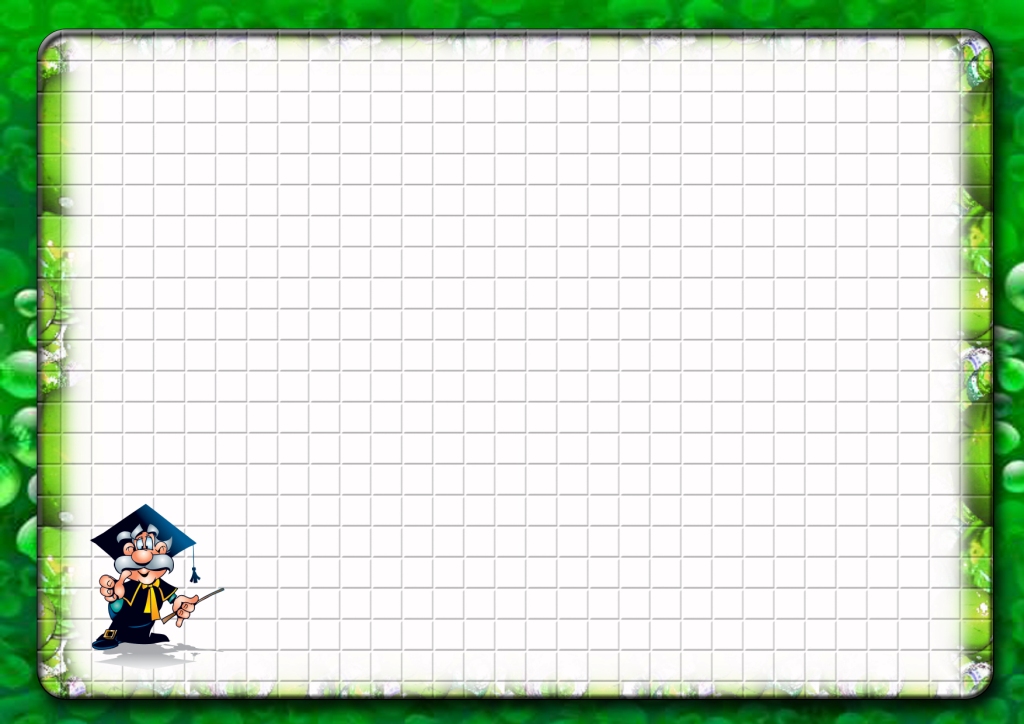 В современной физической географии мы можем выделить три основных аспекта исторического метода: 

палеогеографический, ос­нованный на изучении самых разнообразных «следов» бывших со­стояний ПТК; 

собственно исторический, базирующийся на изуче­нии исторических документов о бывших состояниях ПТК (в том числе и отраженных в географических названиях и терминах);

динамический, изучающий современные изменения состояний, фик­сируемые преимущественно в процессе стационарных исследова­ний. Из этих трех аспектов самым ранним был, очевидно, собственно исторический, позже появился и активно развивался па­леогеографический.
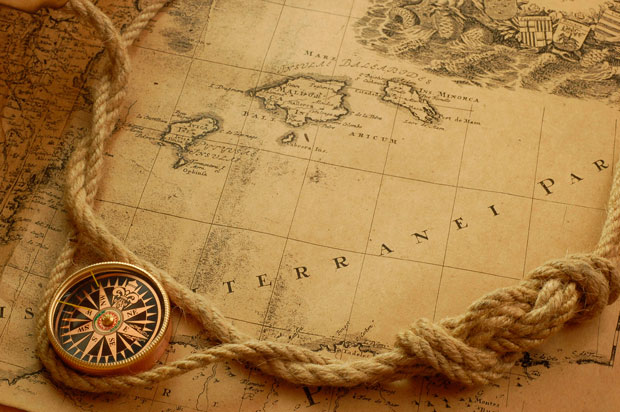 Картографический метод познания действительности столь же широко распространенный и такой же (или почти такой же) древ­ний, как и сравнительно-географический. 


Прародителями совре­менных карт были наскальные рисунки древнего человека, рисун­ки на коже, резьба по дереву или кости, позже — первые прими­тивные «карты» для мореплавания и т.д.
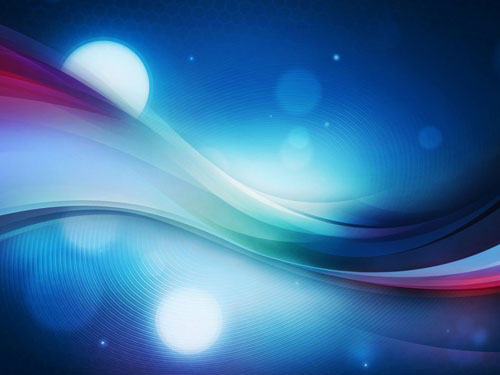 Основоположником греческого естествознания и греческой географии считается математик, путешественник и философ Фалес из г. Милета (VI в. до н. э.). 














Ученику Фалеса философу Анаксимандру (VI в. до н. э.) приписывается составление первой географической карты. Вероятно, он первый установил стороны горизонта — север, юг, восток и запад — и свою карту сориентировал по этим странам света. Милетские географы впервые ввели в употребление понятие частей света и названия Азия (Асия) и Европа.
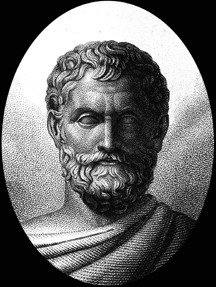 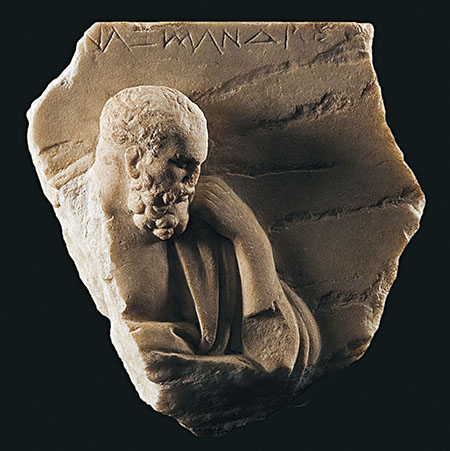 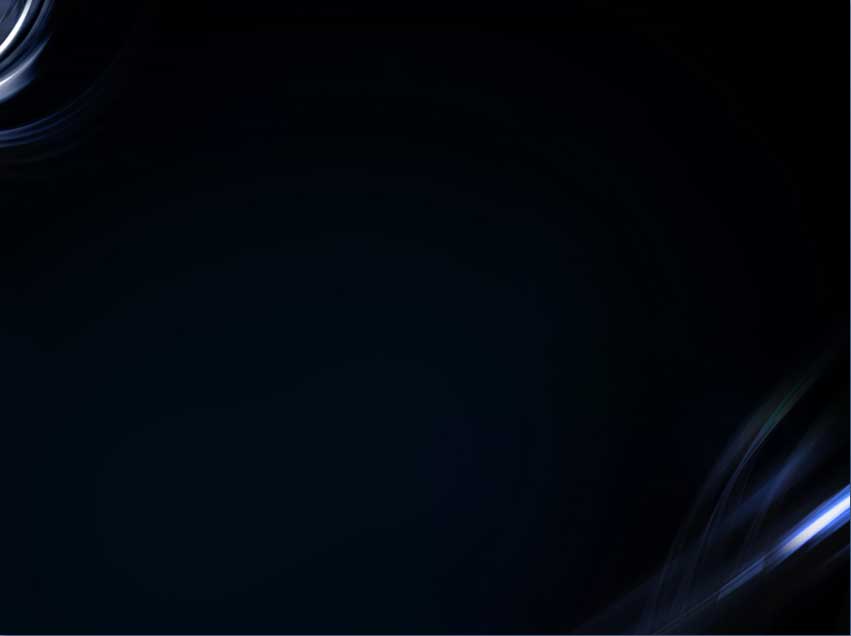 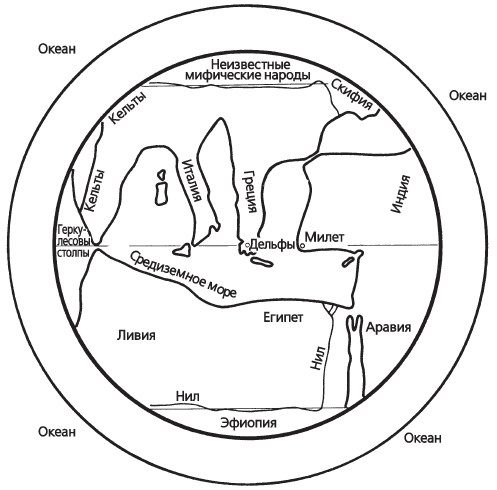 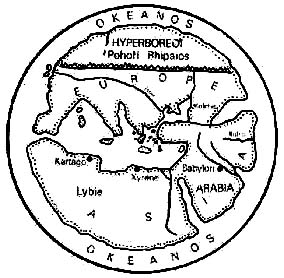 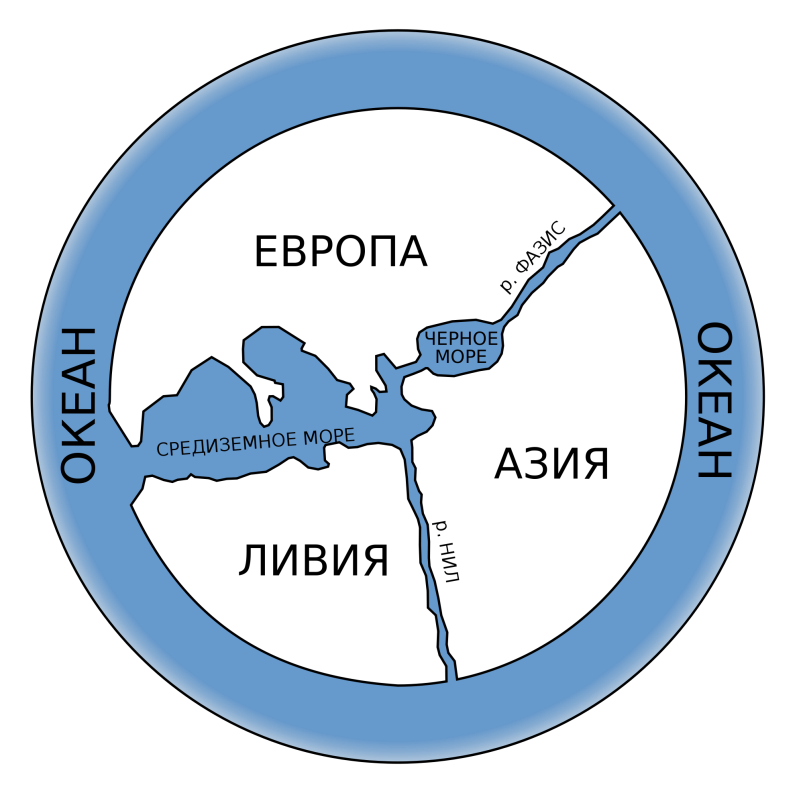 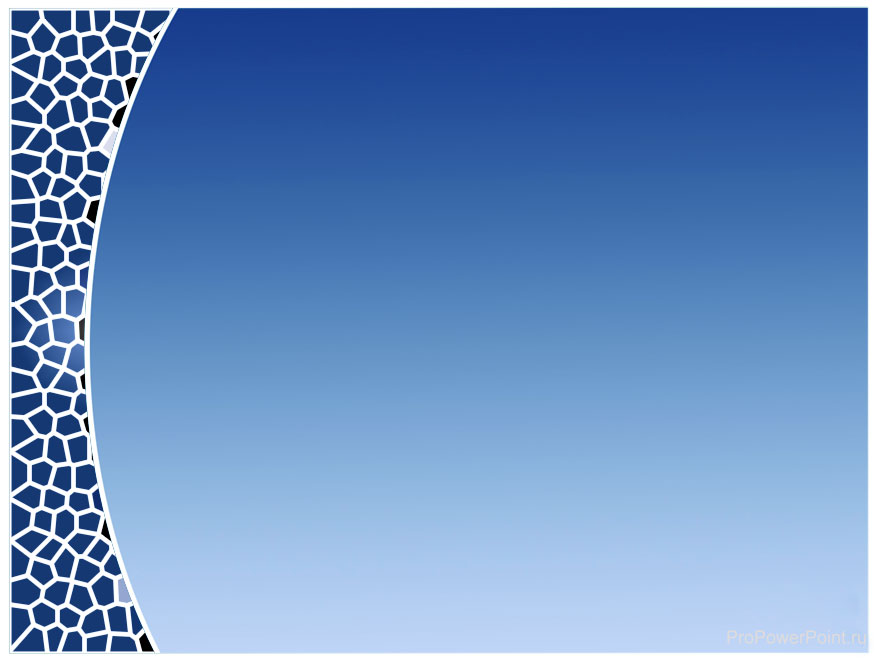 Геродот знает в общих чертах только те части Азии, которые входили в его время в состав Персидской империи. Он называет Азией лишь юго-западную часть Азиатского материка, а именно — Аравию с Сирией, Малую Азию с Армянским нагорьем, Месопотамию, Иранское нагорье и Северо-Западную Индию. К востоку от последней он помещает неведомую пустыню; к северу от его Азии лежит Европа, к западу — Египет и Ливия. Египет соединен с Азией «узким мысом» (Суэцким перешейком и Синайским п-овом).

Лишь в начале V века до н.э. Гекатей Милетский составил первую правдоподобную карту земель, известных грекам. На ней схематически были изображены четыре средиземноморских полуострова (Апеннинский, Пиренейский, Балканский и Малая Азия), - но только полвека спустя почтенный "основатель истории" Геродот создал свой собственный картографический шедевр, дав при этом подробнейшее описание земель, которые он сумел "лично посетить"
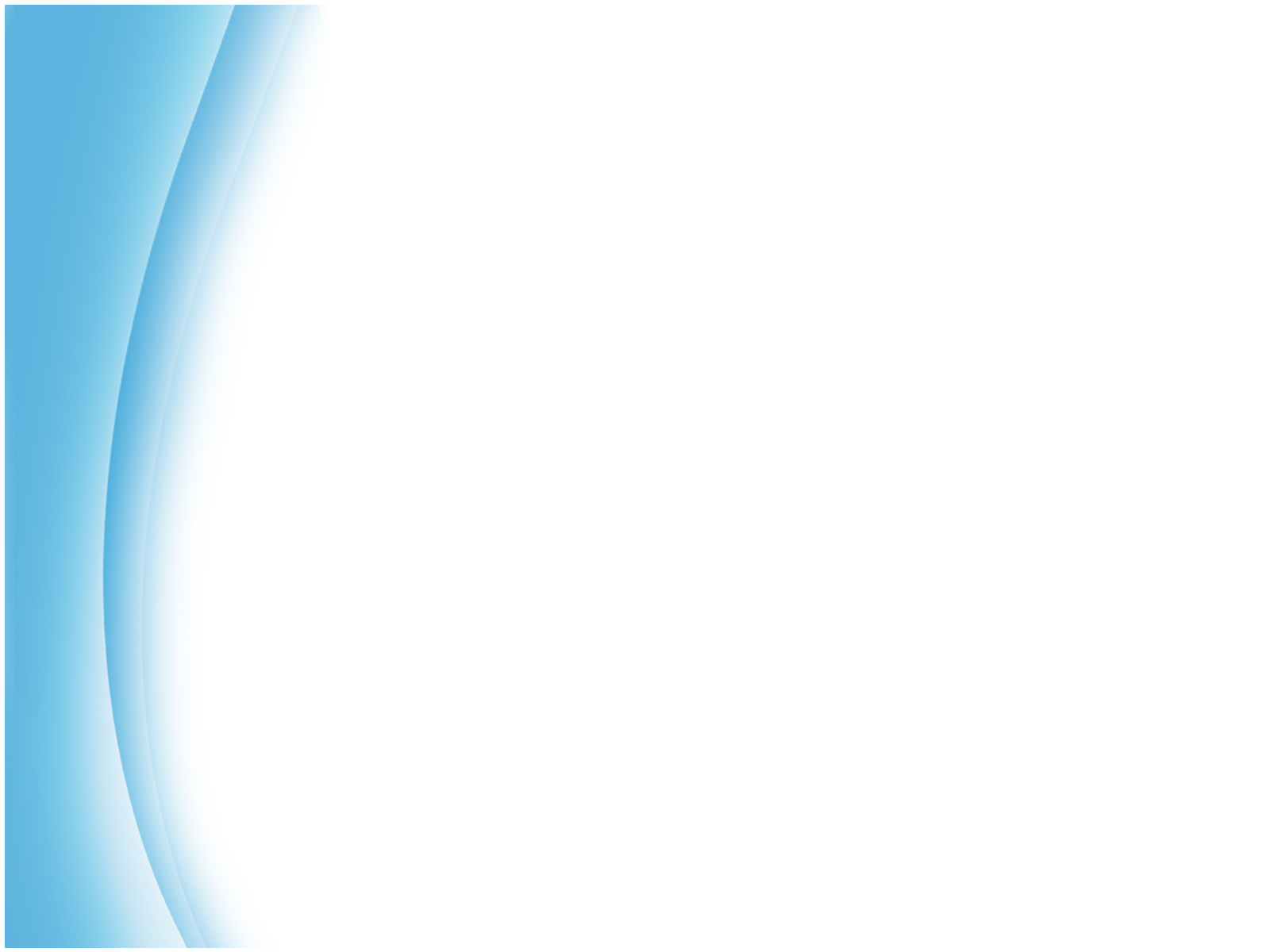 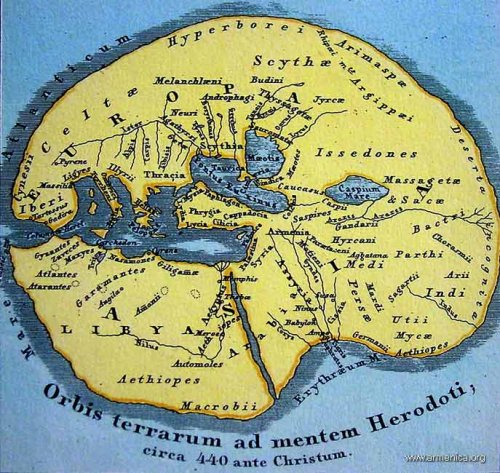 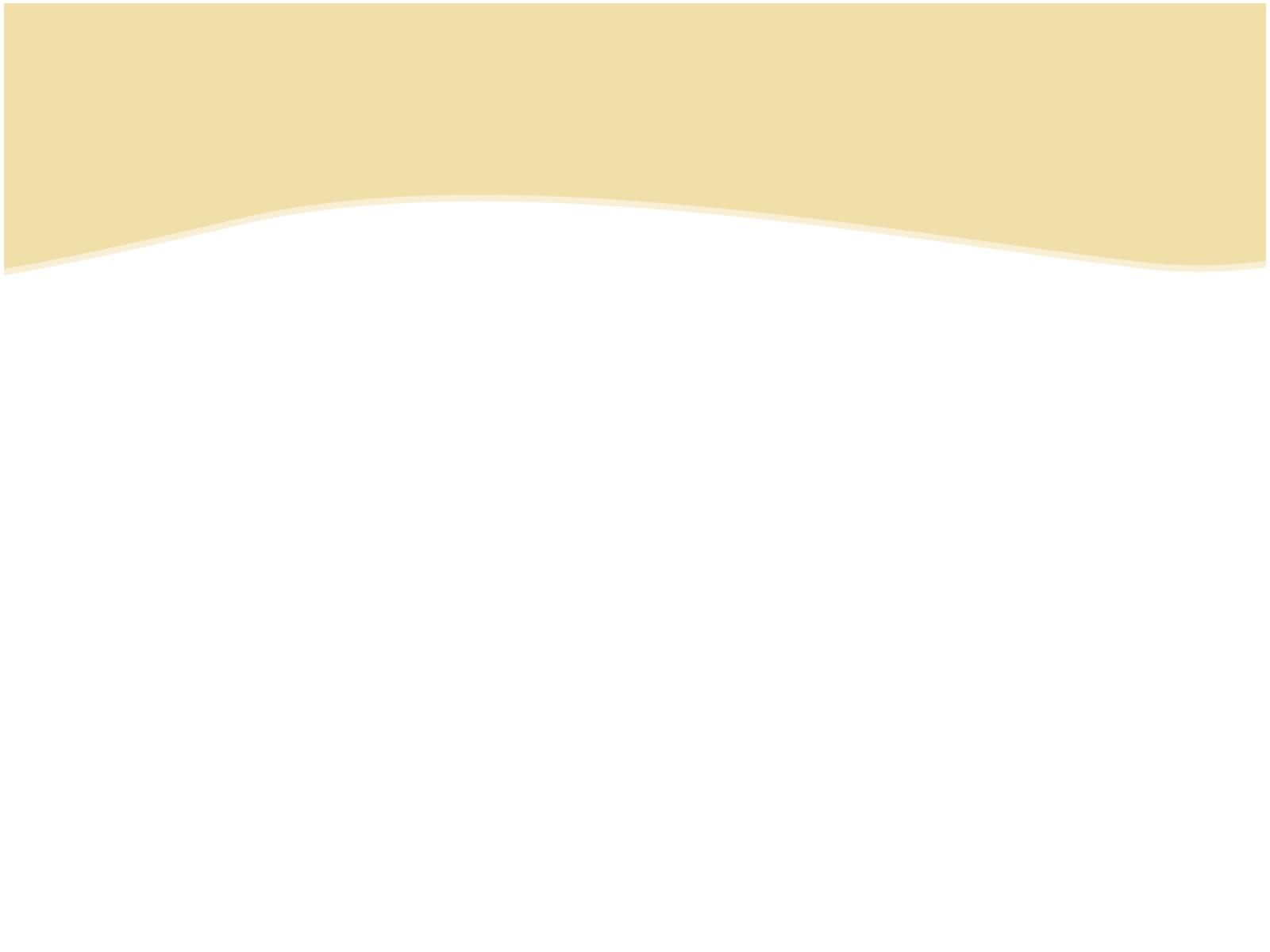 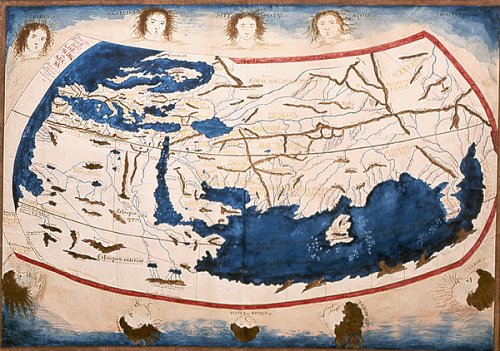 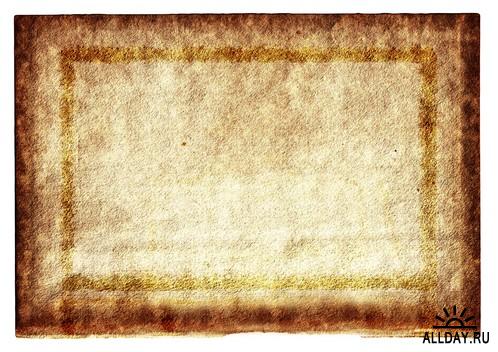 Клавдий Птолемей (87-165 н. э.) считал, что с помощью астрономии и математики Земля может быть точно отображена на карте. Он пытался задавать положения географических объектов на поверхности Земли с помощью системы координат с параллелями и меридианами. 


Птолемей разработал две новых картографических проекции - коническую и стереографическую. В своем труде «География» он предложил список географических названий с указанием широты и долготы каждого места для облегчения поиска, были указаны масштаб, условные знаки с легендой, а также методика ориентации карт - так, чтобы север на карте был вверху, а восток справа.
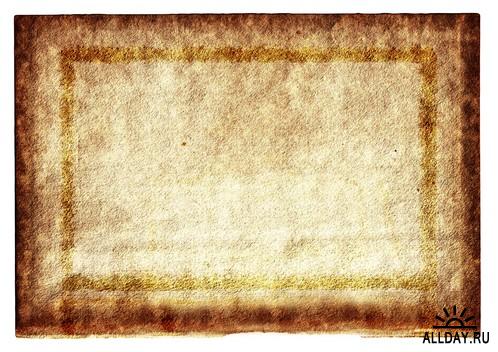 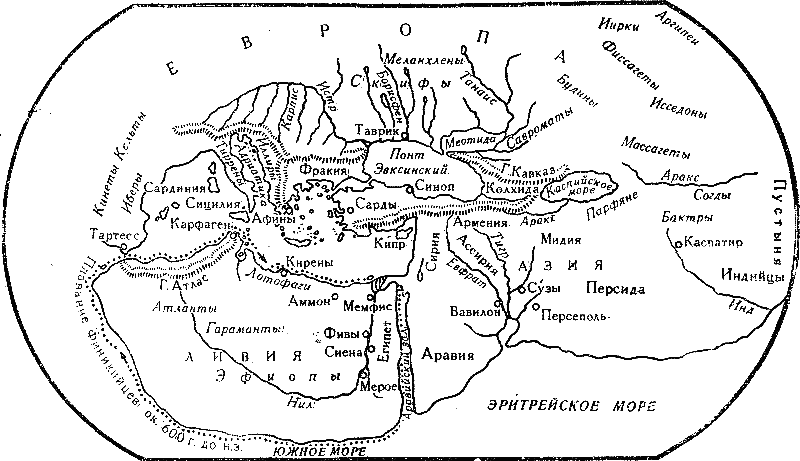 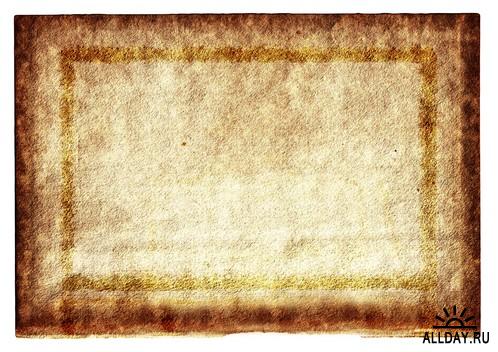 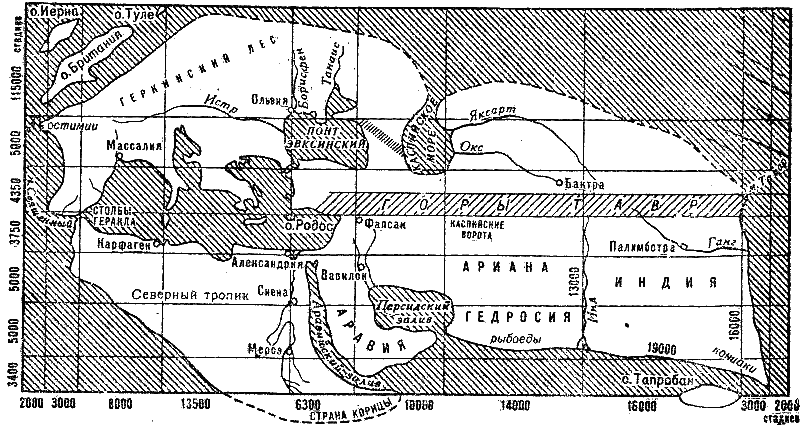 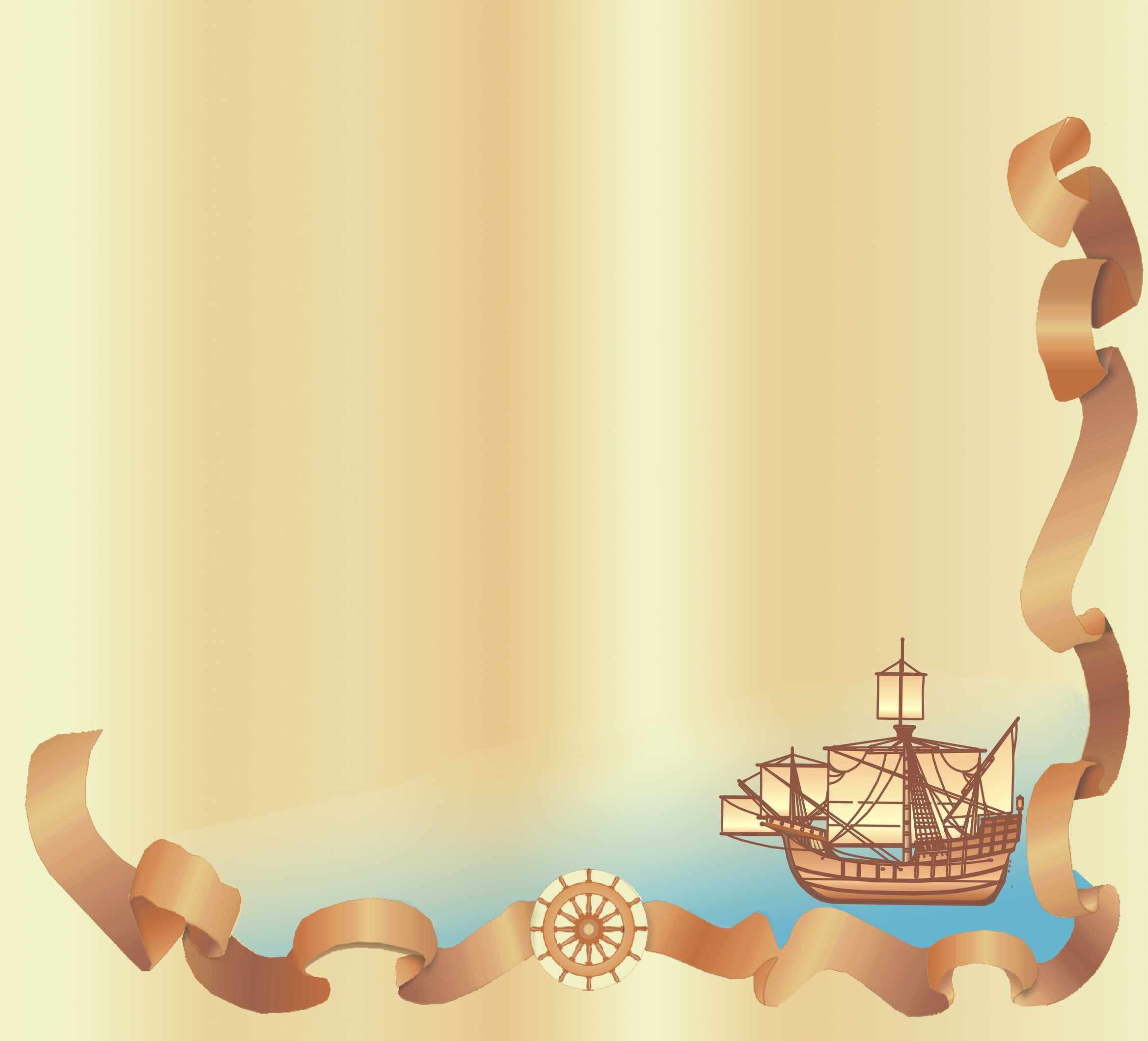 На начальных этапах познания картографический метод — ме­тод картографирования — используется как метод отображения объективной реальности. Карта служит специфической формой фиксации результатов наблюдений, накопления и хранения гео­графической информации.

Своеобразным протоколом полевых наблюдений является кар­та фактического материала, дальнейший анализ которой позволя­ет создать первичную тематическую (специальную) карту. Легенда к карте представляет собой результат классификации изображен­ных на ней объектов. Таким образом, в создании тематической карты используется не только картографический, но и сравни­тельный метод, применение которого позволяет провести класси­фикацию фактических данных, выявить определенные закономер­ности и на их основе выполнить генерализацию, т.е. перейти от конкретного к абстрактному, к формированию новых научных понятий.
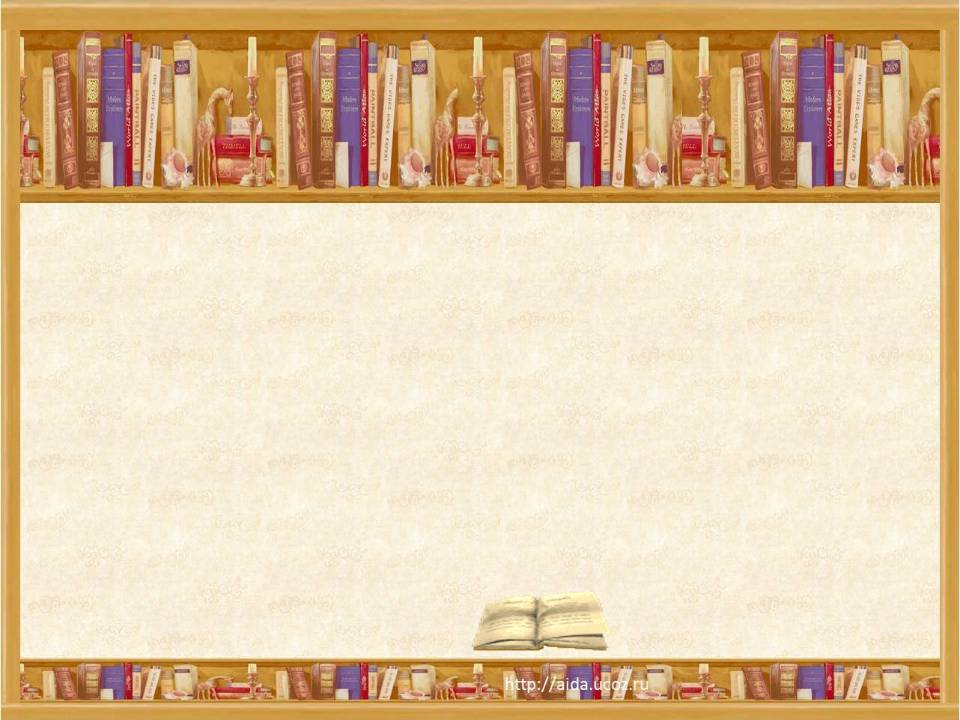 Ландшафтная карта, представляющая собой уменьшенное 
ге­нерализованное изображение ПТК на плоскости, — это, прежде всего, пространственная знаковая модель природных территори­альных комплексов, полученная по определенным математиче­ским законам. 

И как всякая модель она сама служит источником новой информации о ПТК. 

Картографический метод исследова­ния как раз и направлен на получение и анализ этой информации с целью более глубокого познания объектов и явлений.
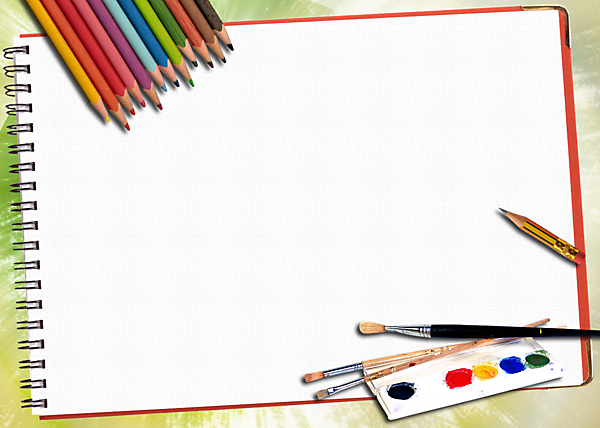 Источником информации в этом случае служит не сама объек­тивная реальность, а ее картографическая модель. 

Результаты та­ких опосредованных наблюдений в виде разнообразных качест­венных или количественных данных фиксируются в виде сло­весного описания, таблиц, матриц, графиков и т.д. и служат мате­риалом для выявления эмпирических закономерностей с помо­щью сравнительного, исторического, математических и логиче­ских методов.
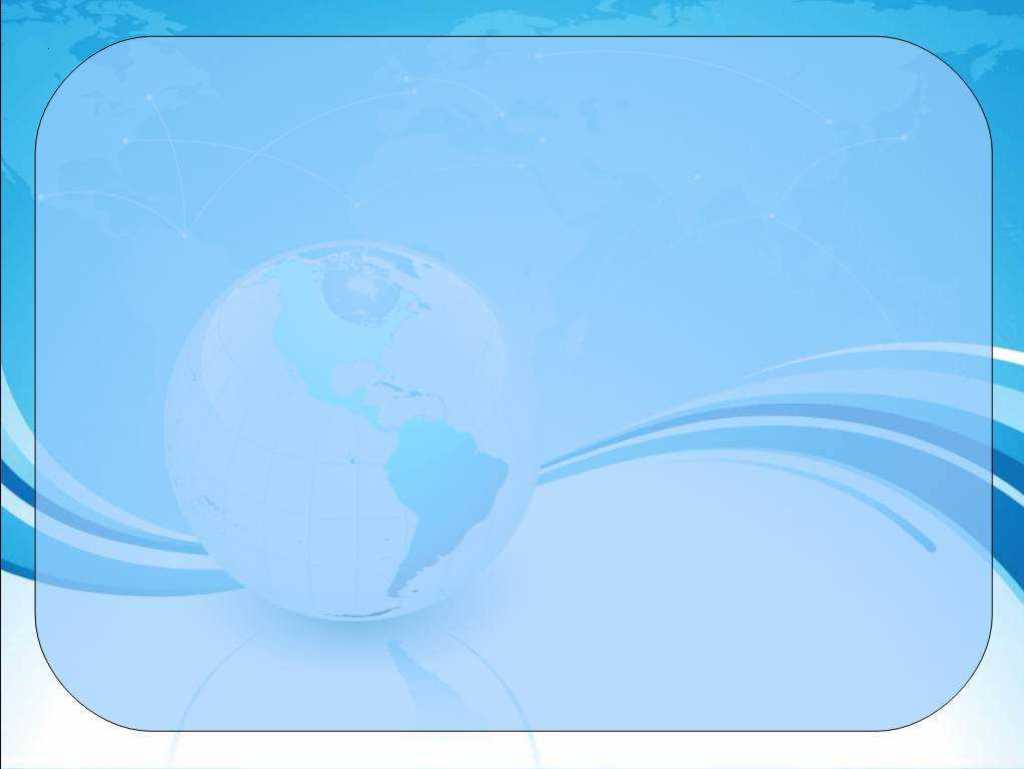 Еще более широкие перспективы для изучения взаимосвязей и зависимостей между объектами, установления основных факторов их формирования и причин наблюдаемого размещения открываются при сопряженном изучении нескольких карт различного 
со­держания. 

Сопоставляться могут карты одинакового содержания, но составленные и изданные в разное время, либо карты, состав­ленные одновременно, но фиксирующие разные моменты време­ни (например, серия карт среднемесячных температур, серия па­леогеографических карт и т.д.). 

Главная цель сравнения разновре­менных карт — изучение динамики и развития изображенных на них объектов и явлений. При этом большое значение имеют точ­ность и достоверность сравниваемых карт.
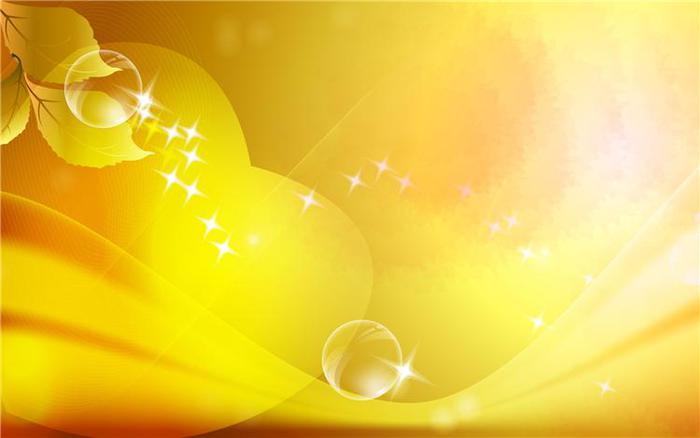 Совершенствуются не только картографические методы и со­ставляемые карты, но и методы их анализа. В недалеком прошлом основным и едва ли не единственным приемом анализа карт был визуальный анализ. 

Его результат — качественное описание объек­тов с некоторыми количественными характеристиками, которые могли быть прочтены с карты или оценены глазомерно и пред­ставлены в виде отдельных показателей, таблиц, графиков.
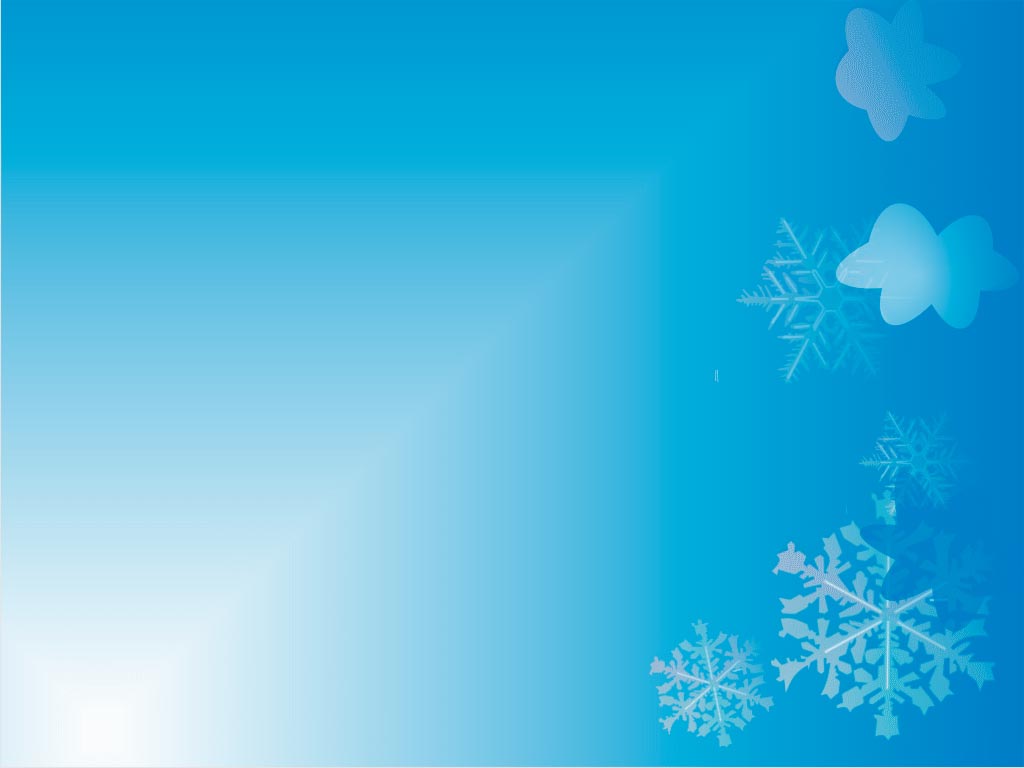 Затем появился и стал широко применяться графический анализ, который заключается в составлении по данным, получен­ным с карт, различных профилей, разрезов, графиков, диаграмм, блок-диаграмм и т.д. и дальнейшем их изучении. 

Графоаналитиче­ские приемы анализа 
карт  заключаются в 
из­мерении по картам количественных пространственных характери­стик объектов: длин линий, площадей, углов и направлений. На основании результатов измерений рассчитываются разнообразные морфоаналитические показатели. 

Графоаналитические приемы ча­сто называют картометрией, или картометрическим анализом.
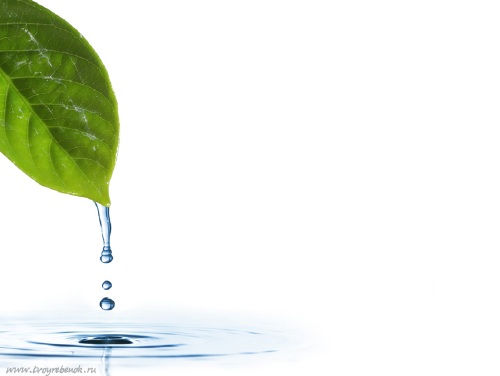 Картографический метод исследования особенно широко используется на начальных этапах познания (при сборе и фикса­ции результатов наблюдений в природе и их систематизации), 

а также для отражения выявленных в процессе изучения эмпири­ческих закономерностей и получения с готовых карт новой ин­формации, переработка которой с помощью других методов по­зволяет не только получать новые эмпирические закономерности, но и формировать теорию науки. 

Картографирование результатов исследований — неотъемлемая часть комплексных физико-геогра­фических исследований.